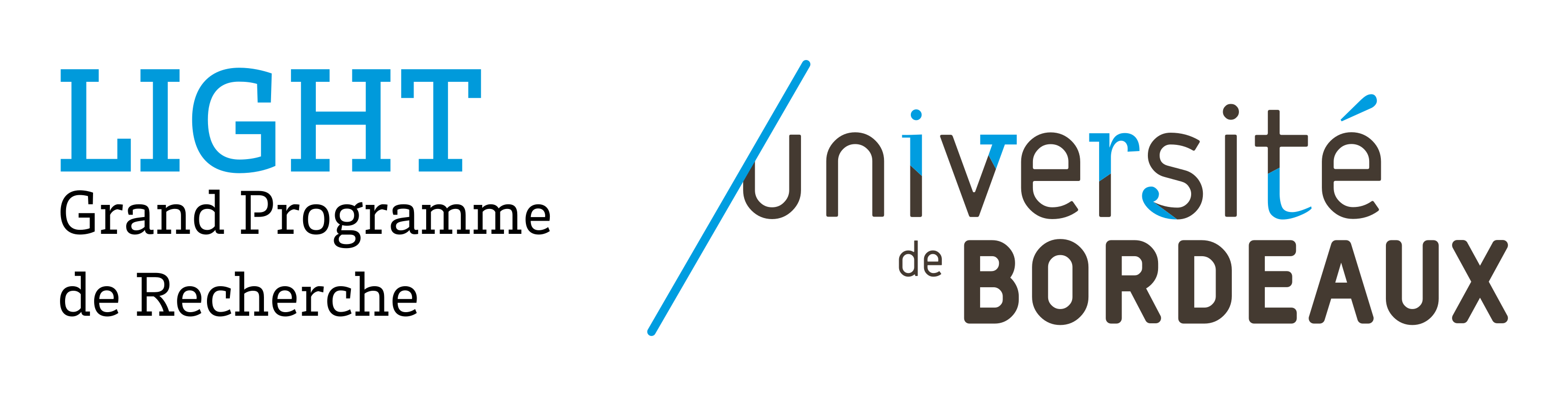 new light sources
 multi-response detection systems
 integrated intelligent & reconfigurable photonic systems
 table-top secondary sources
1
[Speaker Notes: The program will be structured around four research thrusts: - Extreme states of light and matter; - Hybrid systems for quantum technologies - Downsize all optics in one; - Hybridization in biophotonics and imaging: revealing the ulltrastructures and understanding the functions. 
From these thrusts emanate ambitious collaborative 8 years (4 + 4 years) projects that aim to address the three major scientific challenges transversal to the axes and necessary to bring the technologies to the level of integration.]